She was bereft of hope
mất hết…
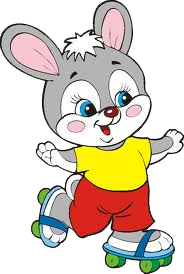 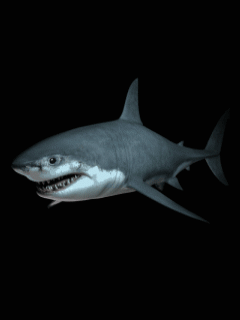 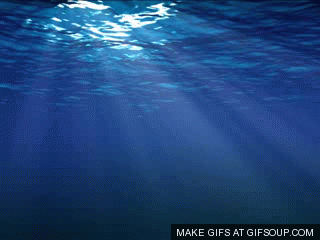 He accepted the job, albeit with some hesitation
mặc dù
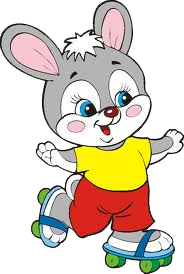 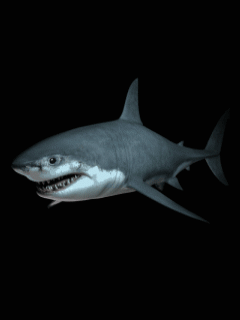 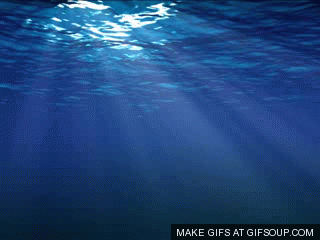 threshold
ngưỡng cửa
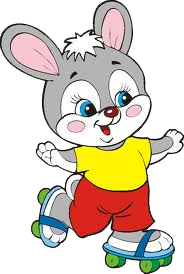 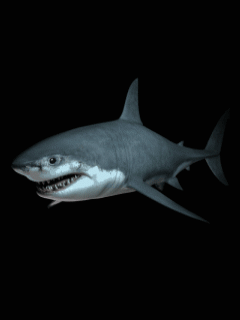 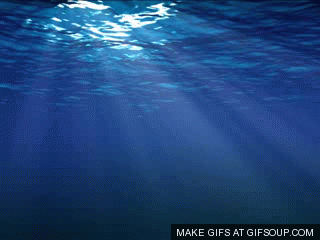 language acquisition
sự lĩnh hội ngôn ngữ
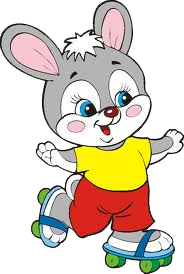 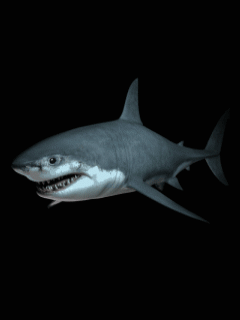 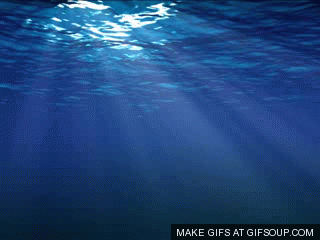 dominate
thống trị
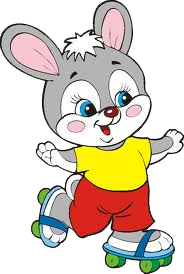 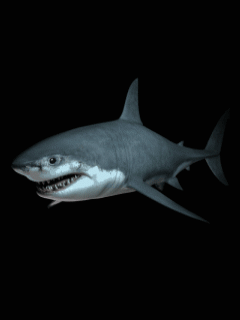 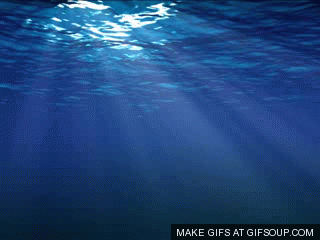 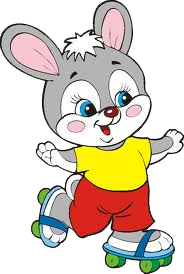 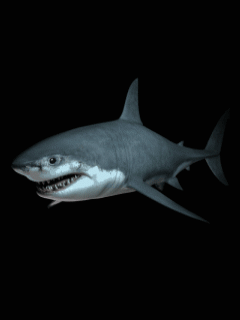 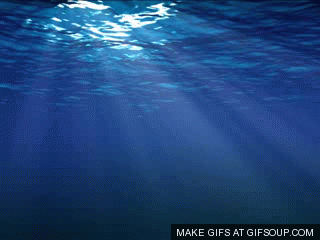